Государственное казенное учреждение Республики Саха (Якутия)«Центр содействия семейному воспитанию «Берегиня»»
«Социальное партнерство во имя детей»
с Международным детским фондом «Дети Саха-Азия»
«Будем вместе»
Захарова Н.С., заведующая отделением
г. Якутск, 2024 г.
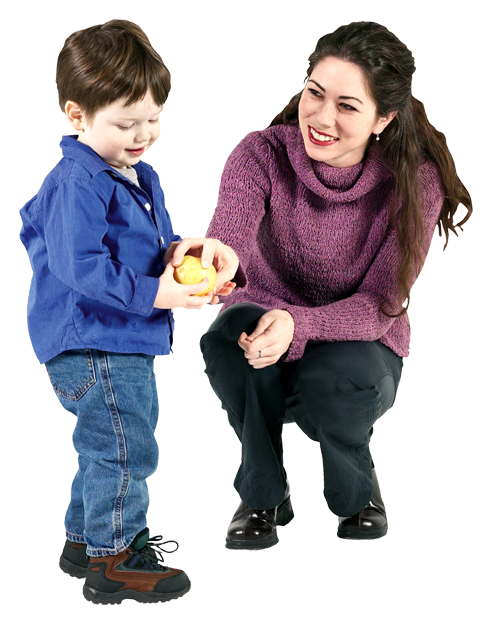 Люди подобны звездам – светилам того века, в котором они живут, озаряя свои времена….»    Б. Джонсон
С 2013 года совместно с Международным Фондом «Дети Саха-Азия» ведётся работа по пропаганде семейного устройства детей-сирот и детей, оставшихся без попечения родителей, успешной социализации выпускников в общество, созданию позитивного имиджа приёмных семей;
Социальный проект Международного фонда «Дети Саха-Азия»;
Основная цель проекта -  содействие устройству детей-сирот и детей, оставшихся без попечения родителей в семьи.
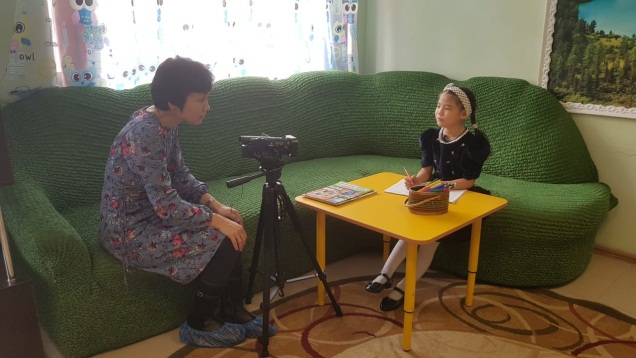 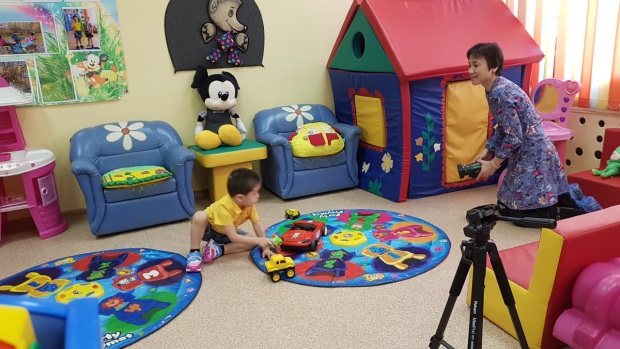 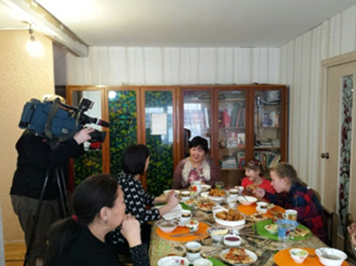 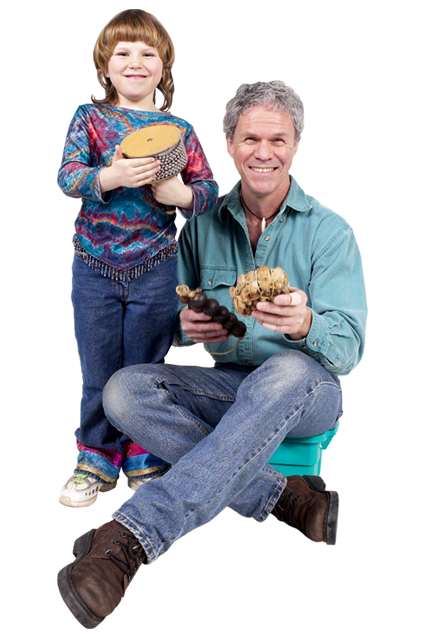 Телепроект «Будем вместе»
Видеосюжеты выходят в телевизионной передаче «Будем вместе» на НВК «Саха» и «Саха24», в еженедельной рубрике «Пусть мама придёт» в утренней телепередаче «Новый день» на канале «Саха» и «Саха24»;
Благодаря тесному взаимодействию с МДФ «Дети Саха-Азия» с 2013 по 2023 годы устроены в семьи 47 детей, оставшихся без попечения родителей и дали путевку в жизнь 15 выпускникам.
2
3
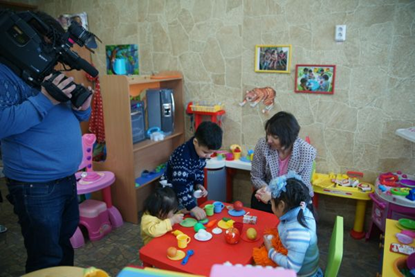 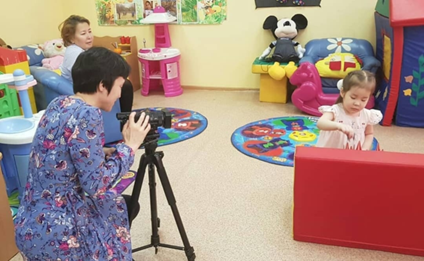 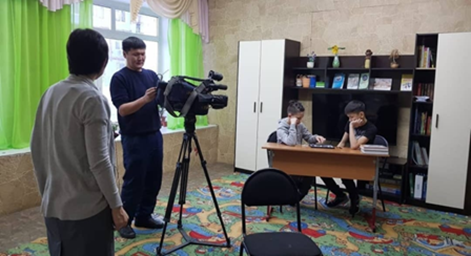 4
Видеосъемки в Центре
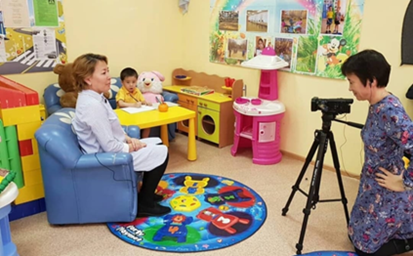 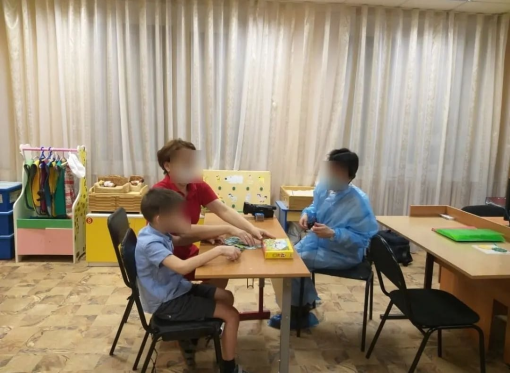 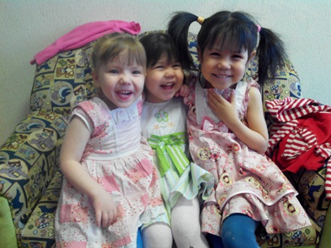 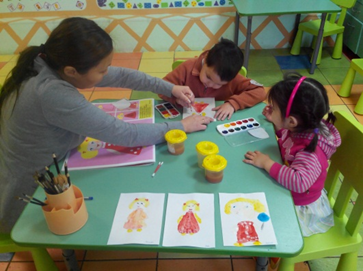 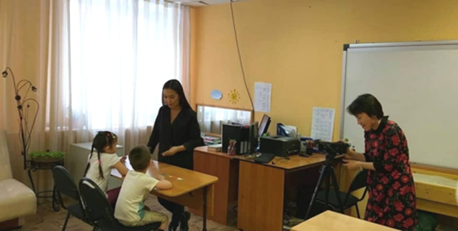 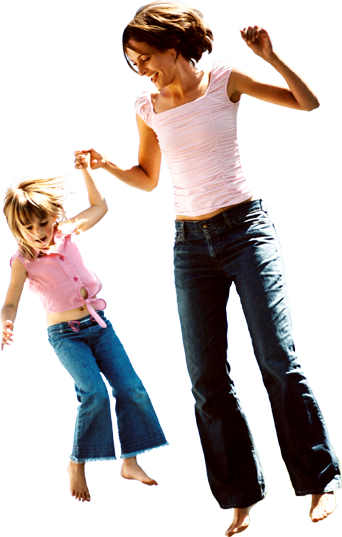 Устроены в семьи
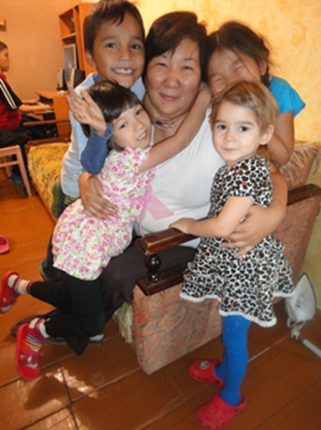 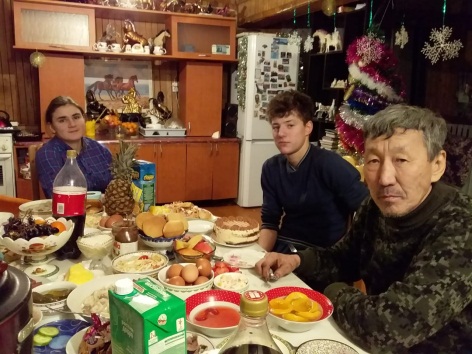 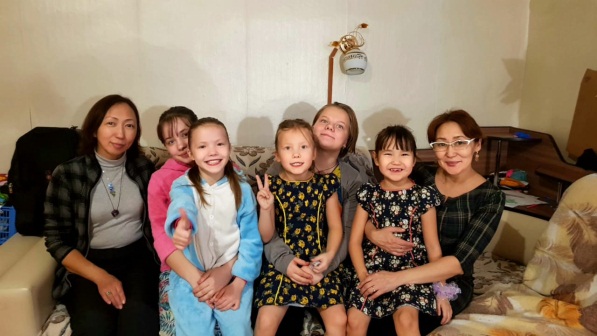 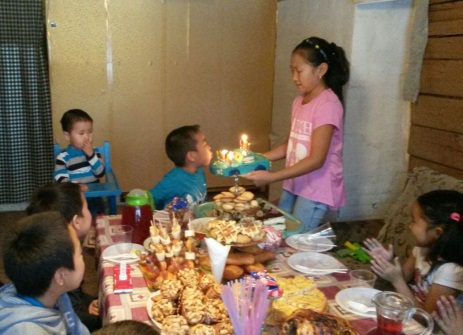 Text in here
Дети в семье
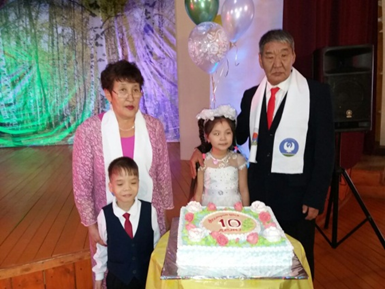 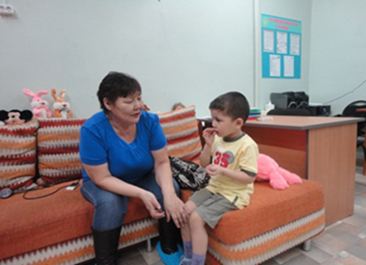 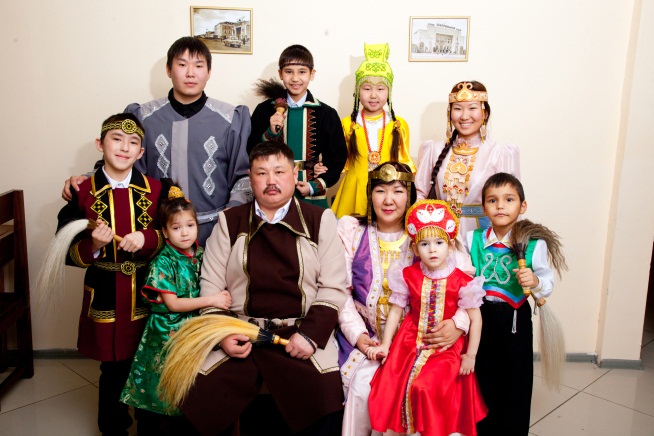 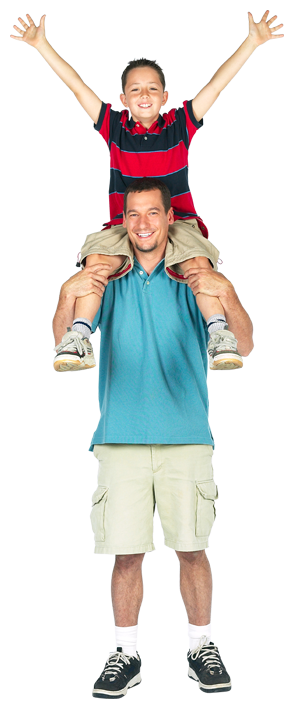 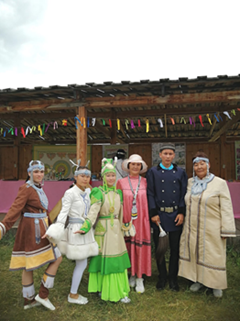 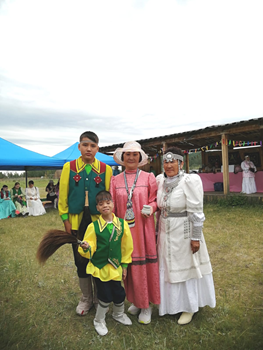 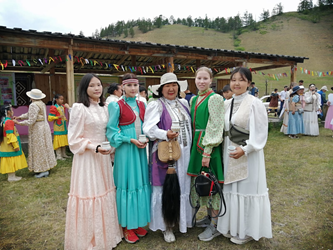 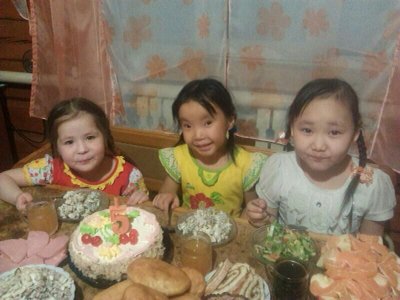 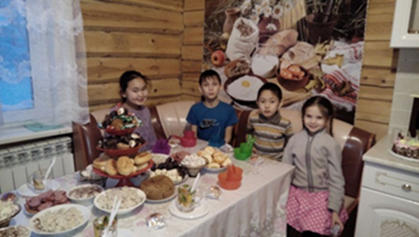 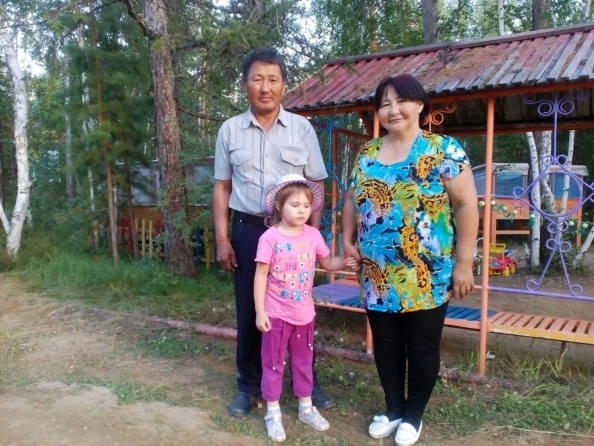 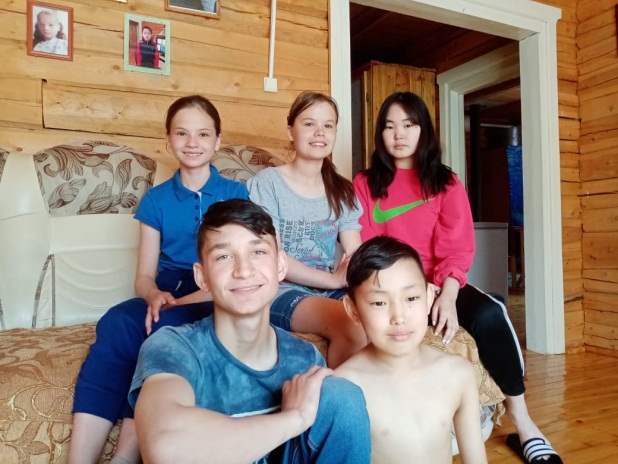 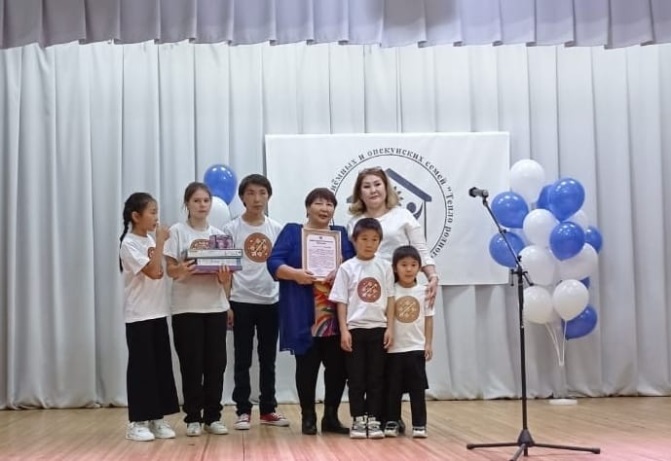 Выпускники
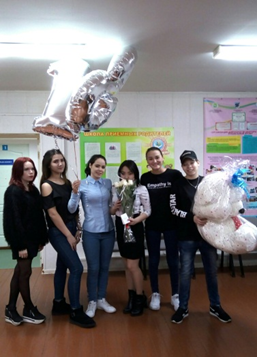 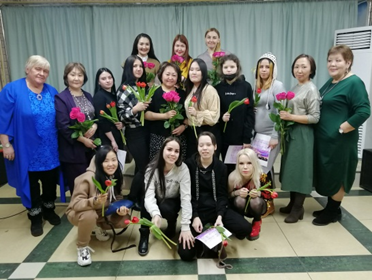 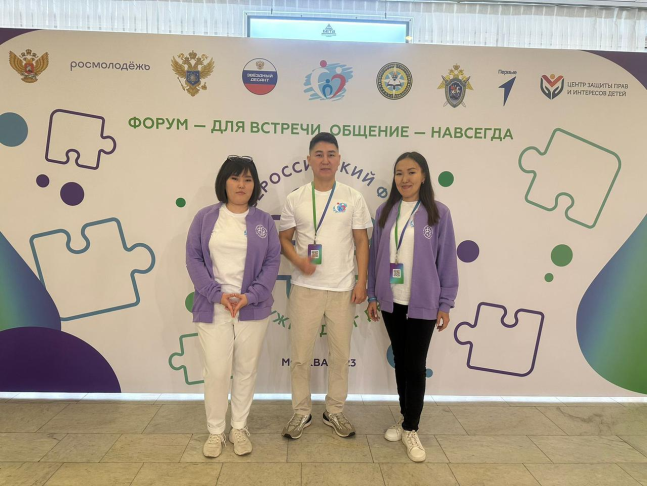 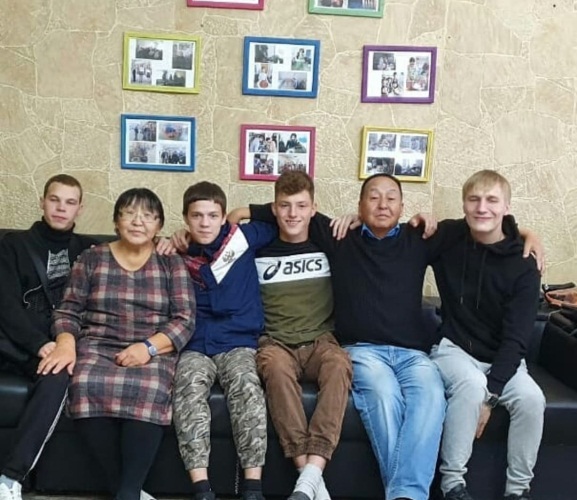 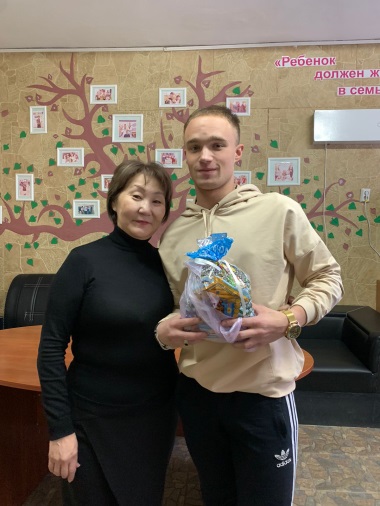 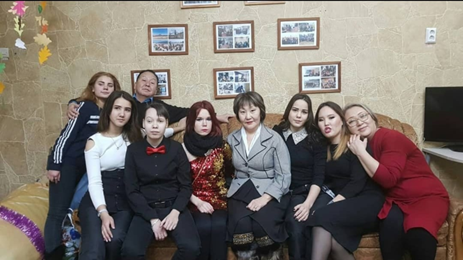 Your text 
 in here
Your text 
 in here
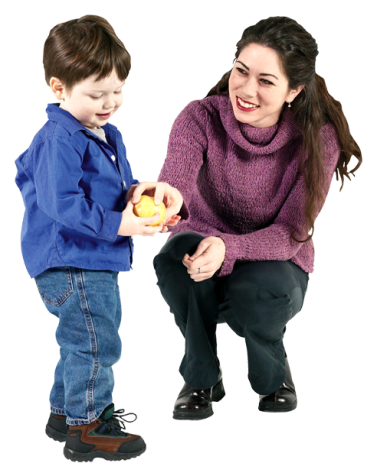 Участие в слёте приемных семейРеспублики Саха (Якутия)
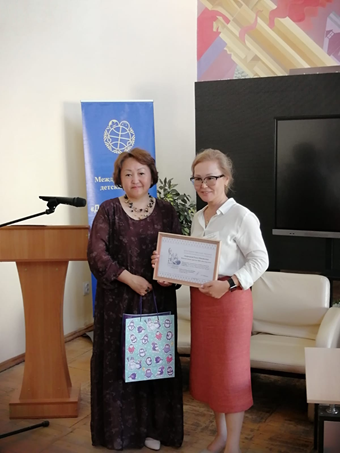 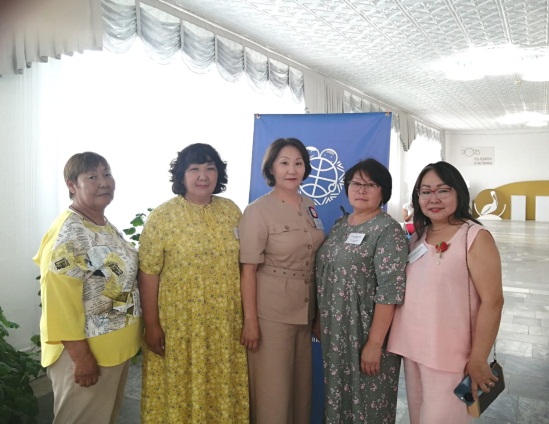 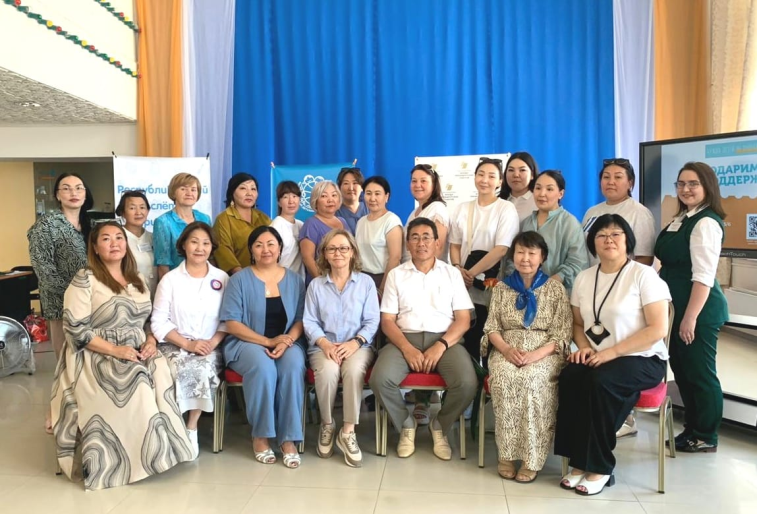 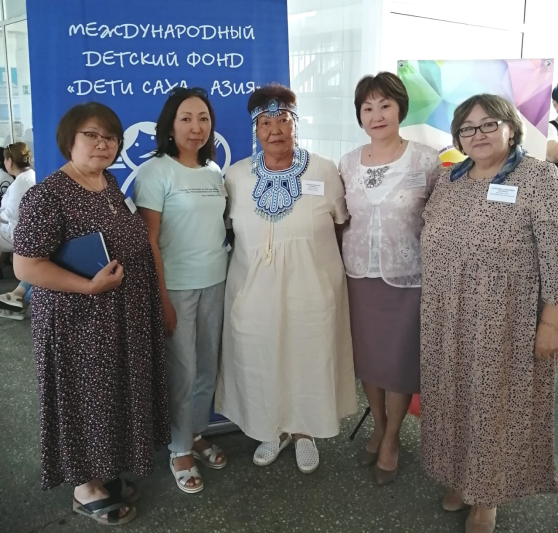 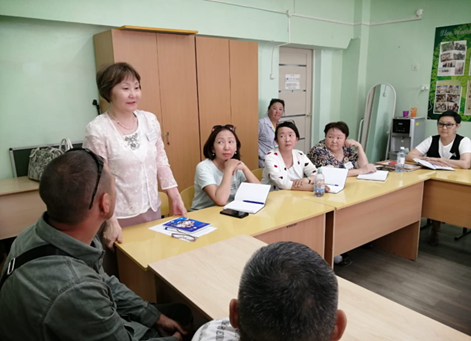 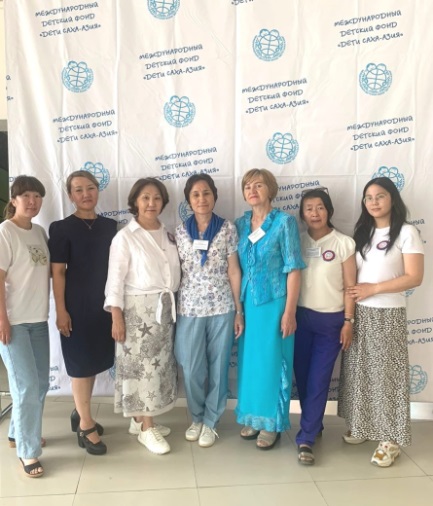 Секция «Наставничество»
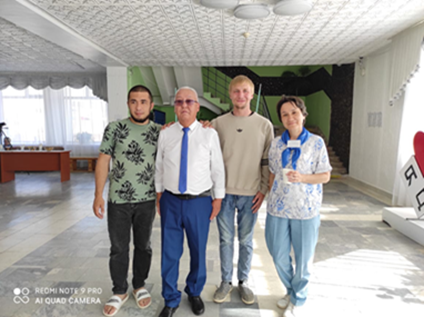 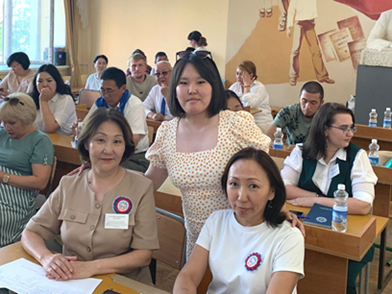 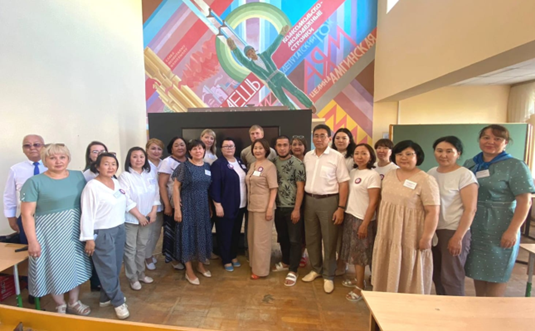 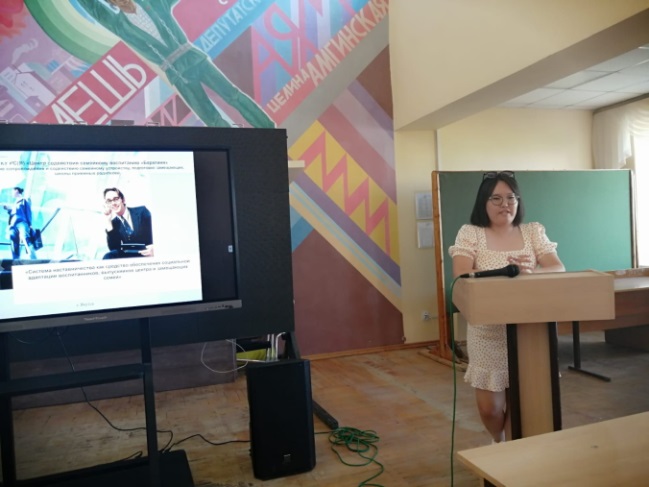 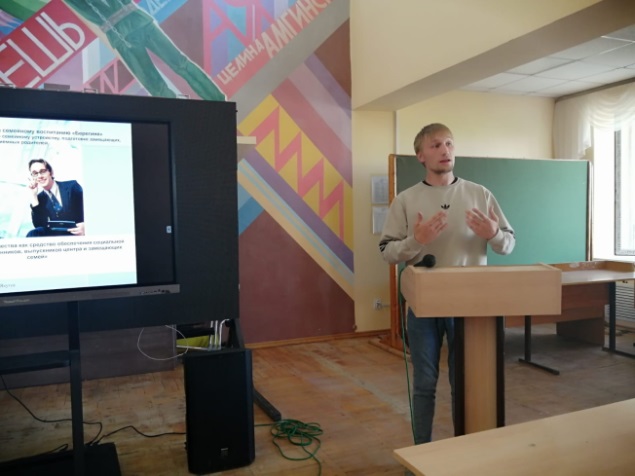 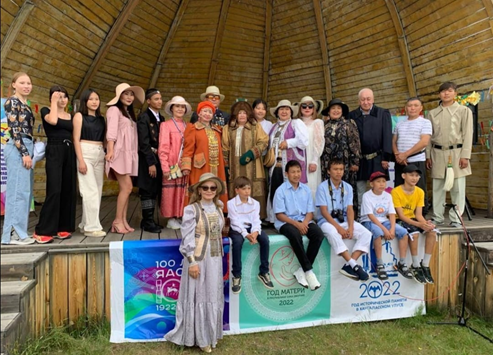 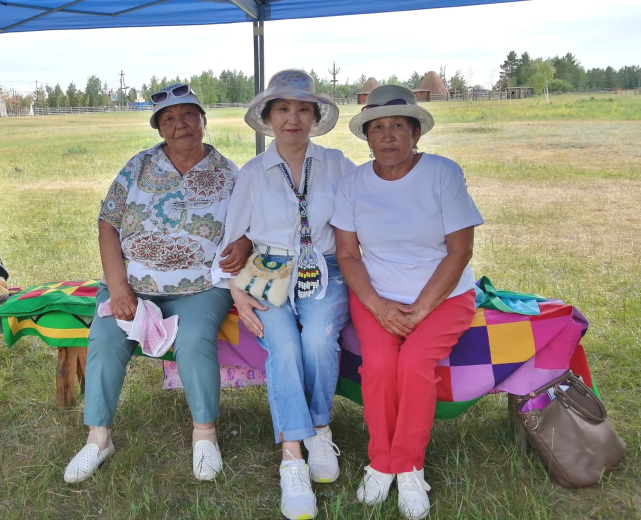 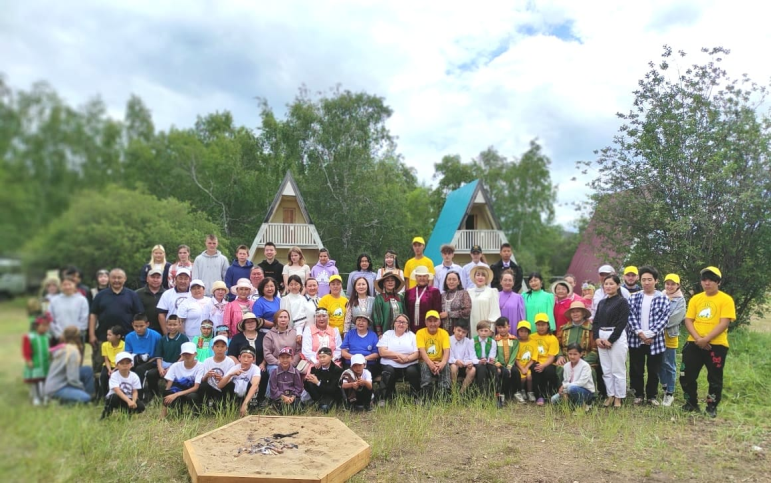 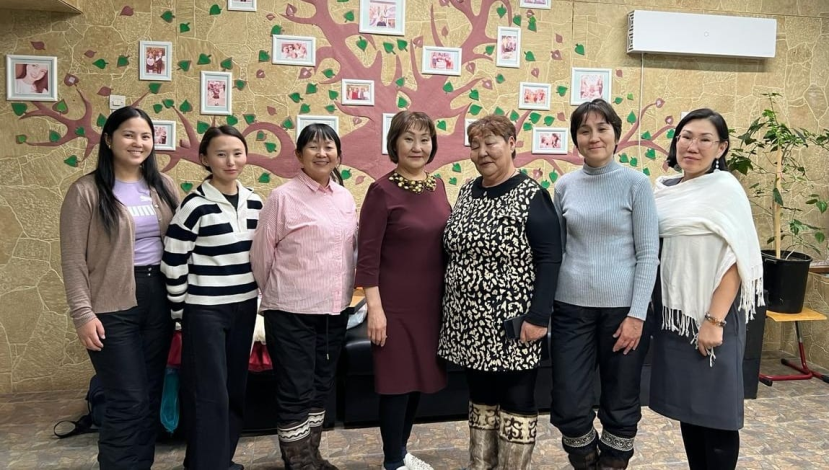 Спасибо за внимание!